Mga kuwalipikasyon para sa mga slinger
Mga kuwalipikasyon para sa mga slinger
Pagbuhat ng karga: 1 tonelada pataas
Iyong mga nakakumpleto ng kurso ng pagsasanay para sa kasanayan
Iyong mga nakakumpleto ng kurso ng espesyal na edukasyon para sa mga gawain ng pag-sling
Bigat ng karga: 0.5 tonelada
Depinisyon ng cranes
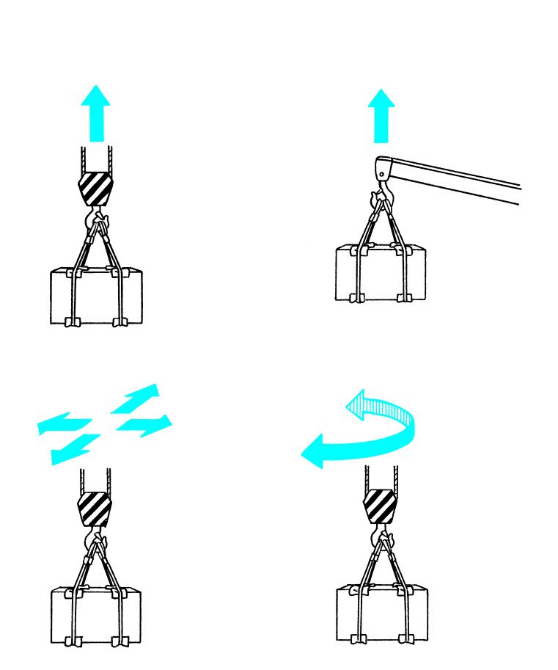 Inaangat ang bigat sa pamamagitan ng lakas
Binibitbit ang naiangat na bigat pahalang
Kaugnayan ng lakas at kamay ng pwersa
Sandali ng leverage
Fulcrum
Stationaryong pulley
Hila 1 m
Aangat ito ng 1 m
Mga tensyon ng kawad na pantali ng pagkakabit
m: Bigat ng karga
Fw: 9.8 x m (kN)
F1, F2: Mga tensyon ng kawad na pantali ng pagkakabit 
F: Resultang puwersa (kN) 
F = Fw
P: Puwersang humihila papasok ng mga kawad na pantali ng pagkakabit (kN)
Anggulo ng sling
Kawad na pantali ng pagkakabit
Paggawa ng lubid na kable
Kaibuturan
Hibla
Kawad
Mga uri ng lay
Lang lay S (kaliwang kamay)
Ordinary-lay S (lkaliwang kamay)
Lang lay Z (kanang kamay)
Ordinary-lay Z (kanang kamay)
Ordinary-lay
Lang lay
Paraan ng pagsukat para sa diyametro ng lubid na kable
Diyametro
Mali
Tama
Bilang ng mga lubid at sling angle (a = angle ng sling)
Diyagonal
Dalawaang lubid na slinging na may two-point
Tatlongng lubid na slinging na may three-point
Apat na lubid na slinging na may four-point
Tension factor at sling angle ng lubid na kable
Anggulo ng sling
Tensyon na factor
kawad na pantali ng pagkakabit
Compression joint na may pag-thimble at shackle sa bawat dulo
Eye splices sa magkabilang dulo
Compression joint na may pag-thimble at hook sa bawat dulo
Mga compression joint sa magkabilang dulo
Walang katapusang lubid na kable
Lubid na kable na may ring
Compression jointing method
Kawad lubid
Thimble
Sleeve (espesyal na aluminum alloy)
Kawad lubid
Mga pag-iingat kapag ginagamit ang sling na lubid na kable
Anggulo ng sling
Panatilihing maayos
Pad
Anggulo ng sling
Kahalumigmigan
Init
Acidsido
Alikabok
Isahang-lubid na pag-sling
Mga pag-iingat sa imbakan
Mga uri ng kadena
Link ng kadena
Nominal na diyametro
Stud-link chain
Nominal na diyametro
Sling na kadena
Kadena na may ring
Ring
Kadena na may hook
Posisyon ng mga shackle
Halimbawa ng paggamit ng shackle
Eyebolt
Eyenut
Halimbawa ng paggamit ng eyebolt
Gamitin ang washer para i-adjust
Baras pang-angat
Baras pang-angat
Pad
Rubber sheet
Mga Fabric
Jute na bag
Tanso o tanso na alloy
Nakawelding na istruktura
Magnetic na pad
Blokeng tagadala
Gamitin ang bloke na katumbas na laki.
Hawakan ang bloke mula sa magkabilang gilid ng parehong mga kamay.
Hawakan ang kaliwa at kanang dilid ng bloke.
Naging hindi matatag ang karga.
Huwag ilagay ang iyong kamay sa ibabaw nito.
Pagkawala sa hugis ng kadena
Nabaling link
Na-twist na link
Napilipit na link
Pihitin
Baluktot
Yupi
Bukasan at lagayan ng mga hook
Isuot ang mga shackle
Pang-sling na mga outfit
Pag-alis sa lokasyon
2 m o higit
Pagbabyahe
Pag-alis sa lokasyon
Pag-dederrick
Pagse-slew
45°
Paggalaw
2 m o higit
Pag-alis sa lokasyon
2 m o higit
Longitudinal na haba ng karga
Naglalakabay sa taas na crane, tulay na crane
Mobile na crane, jib na crane
Mga paraan sa pagsabit ng hook
Pagkabit ng mga lubid na kable sa mata
Mga paraan sa pagsabit ng hook
Isahang-ikot na pag-sling
sa loob ng 60°
Mga paraan sa pagsabit ng hook
Isahang round na pagikot na pag-sling
sa loob ng 60°
Mga paraan sa pagsabit ng hook
Pag-sling na blackwall hitch
sa loob ng 60°
Mga paraan sa pagsabit ng hook
Pag-loop
Pag-loop
Lubid panggabay
Epektibong lubid
Mga paraan ng pag-secure ng mga lubid na kable para ikarga
Pagkabit ng mga lubid na kable sa mata
Kapag lumuwag ang sling na lubid na kable, maaaring matanggal ang mga mata.
Mga paraan ng pag-secure ng mga lubid na kable para ikarga
Isahang-ikot na pag-sling
Anggulo ng sling
Anggulo ng sling
Dalawang lubid na naka-sling na may four-point
Dalawang lubid na naka-sling na may four-point
Mga paraan ng pag-secure ng mga lubid na kable para ikarga
Dalawaang lubid na slinging na may two-point (noosing na may mga shackle)
Mga paraan ng pag-secure ng mga lubid na kable para ikarga
Dalawaang lubid na slinging na may two-point (fastening sa pamamagitan ng mga emataye)
Noosing sa magkaibang mga direksyon
Noosing sa magkaparehong direksyon
Mga paraan ng pag-secure ng mga lubid na kable para ikarga
Paanong gamitina ang mga shackle (Tingnan ang posisyon ng bolt)
Umiikot ang bolt.
Hindi umiikot ang bolt.
Mga paraan ng pag-secure ng mga lubid na kable para ikarga
Pagkabit ng mga lubid na kable sa pamamagitan ng mata (Tingnan ang posisyon ng compression joint)
Mga paraan ng pag-secure ng mga lubid na kable para ikarga
Isang round ng pag-ikot ng slinging gamit ang dalawang lubid at four-point
Mga paraan ng pag-secure ng mga lubid na kable para ikarga
Isang round ng pag-ikot noosing gamit ang dalawang lubid at two-point
Mga paraan ng pag-secure ng mga lubid na kable para ikarga
Bale sling hitch
Isahang-ikot na pag-sling
Pagkabit ng mga lubid na kable sa mata
Gamitin ang walang katapusang lubid na kable
Idaan ang dinoble sa ibabaw ng bahagi sa pamamagitan ng mata
Idaan ang mga mata sa pamamagitan ng kable na sling na naka-doble
Mga paraan ng pag-secure ng mga lubid na kable para ikarga
Pag-sling na may isang kabitan sa ilalim
Anggulo ng sling
Mga paraan ng pag-secure ng mga lubid na kable para ikarga
Isahang-lubid na pag-sling
Kadena na may clamp
Kadena na may sling hook
Walang katapusang kadena para sa hacker
Kadena na may fundry hook (na may malapad na opening)